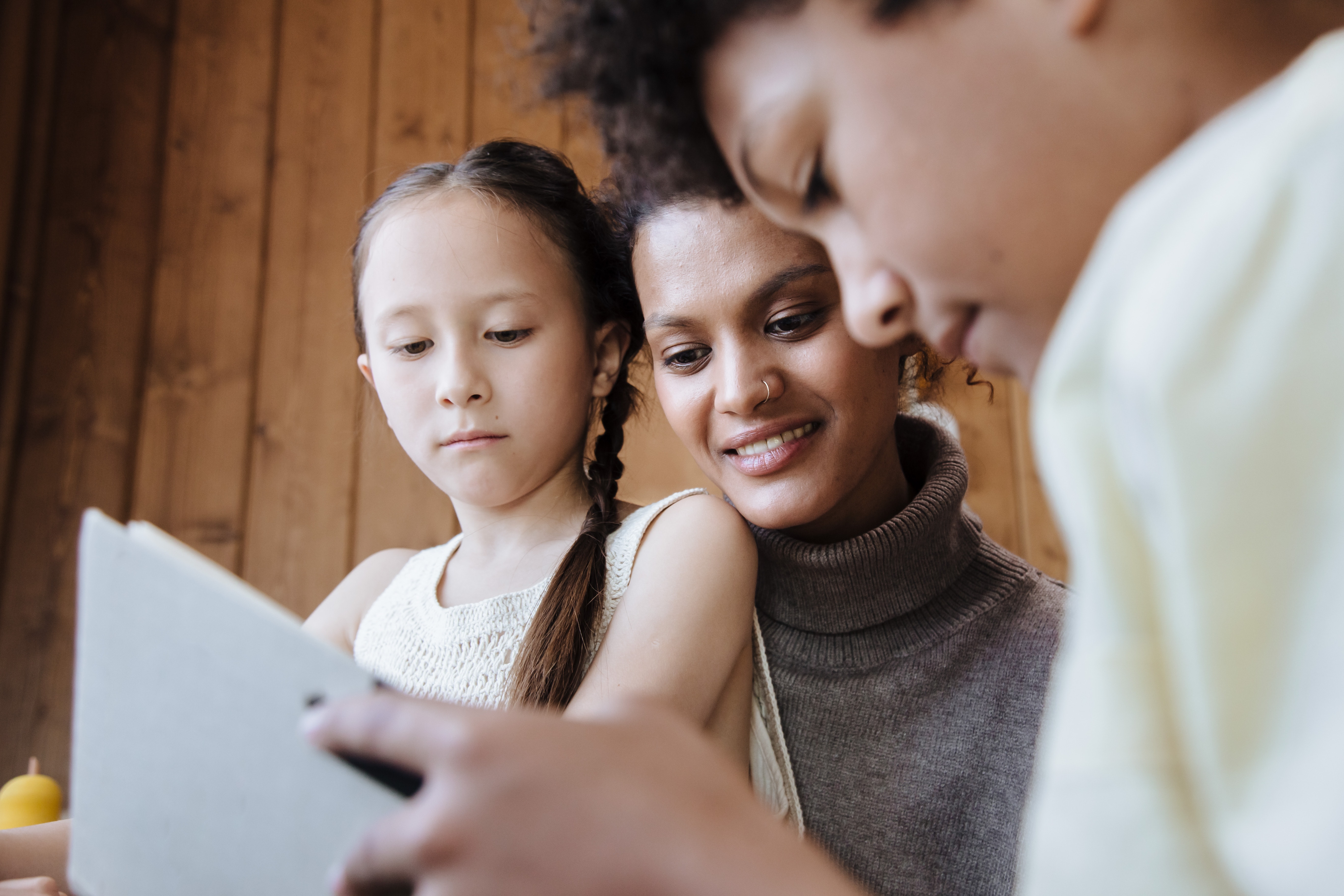 Community of Practice
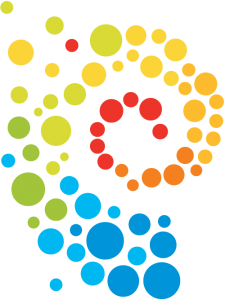 Discussion-Lesson 4  
Trusting the Seeds– Improving Learning at Home
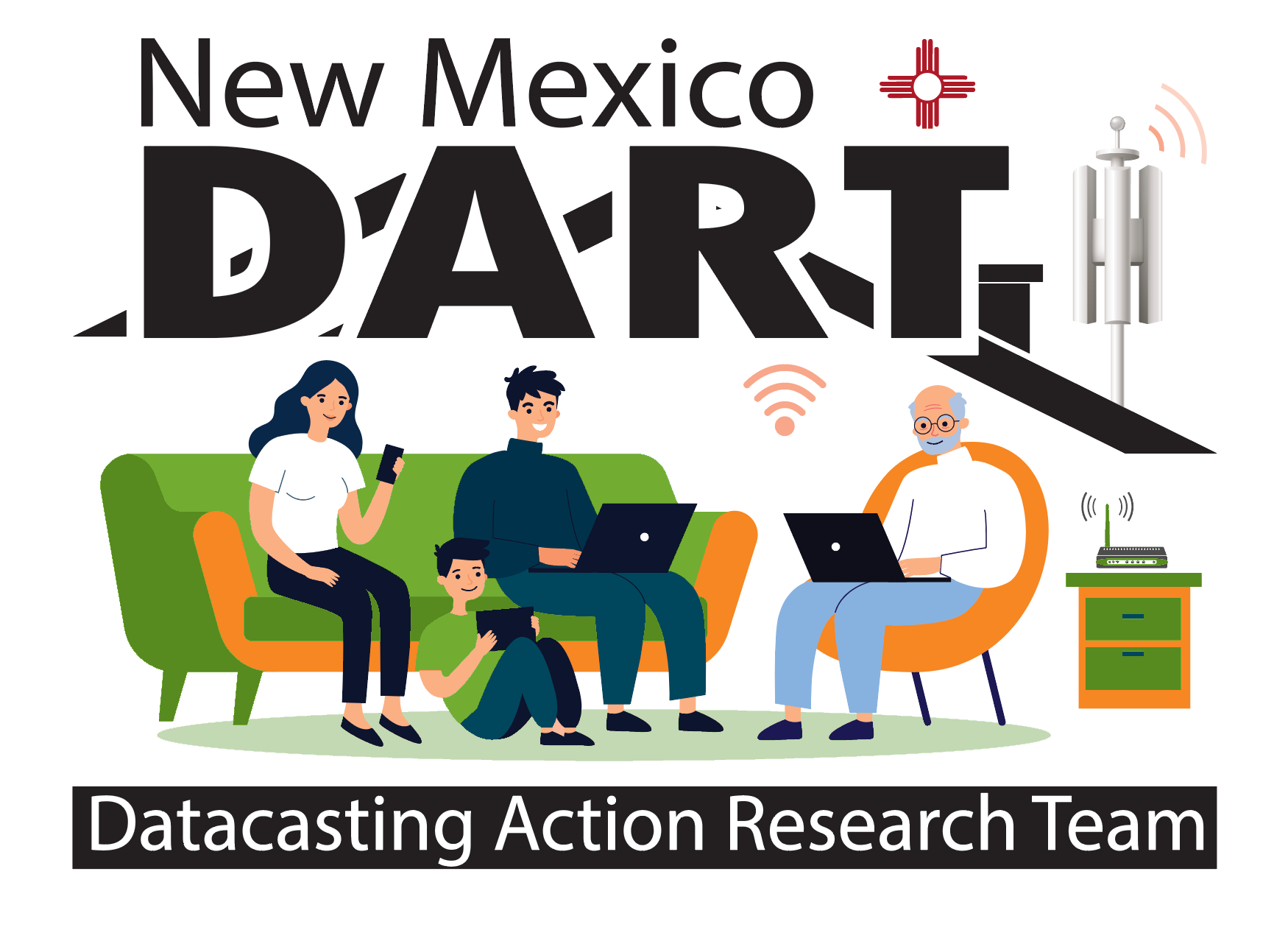 Family Learning Ideas
What can you do with your Datacasting/Hot spot?

Technology Learning Moment:  Family Learning Software
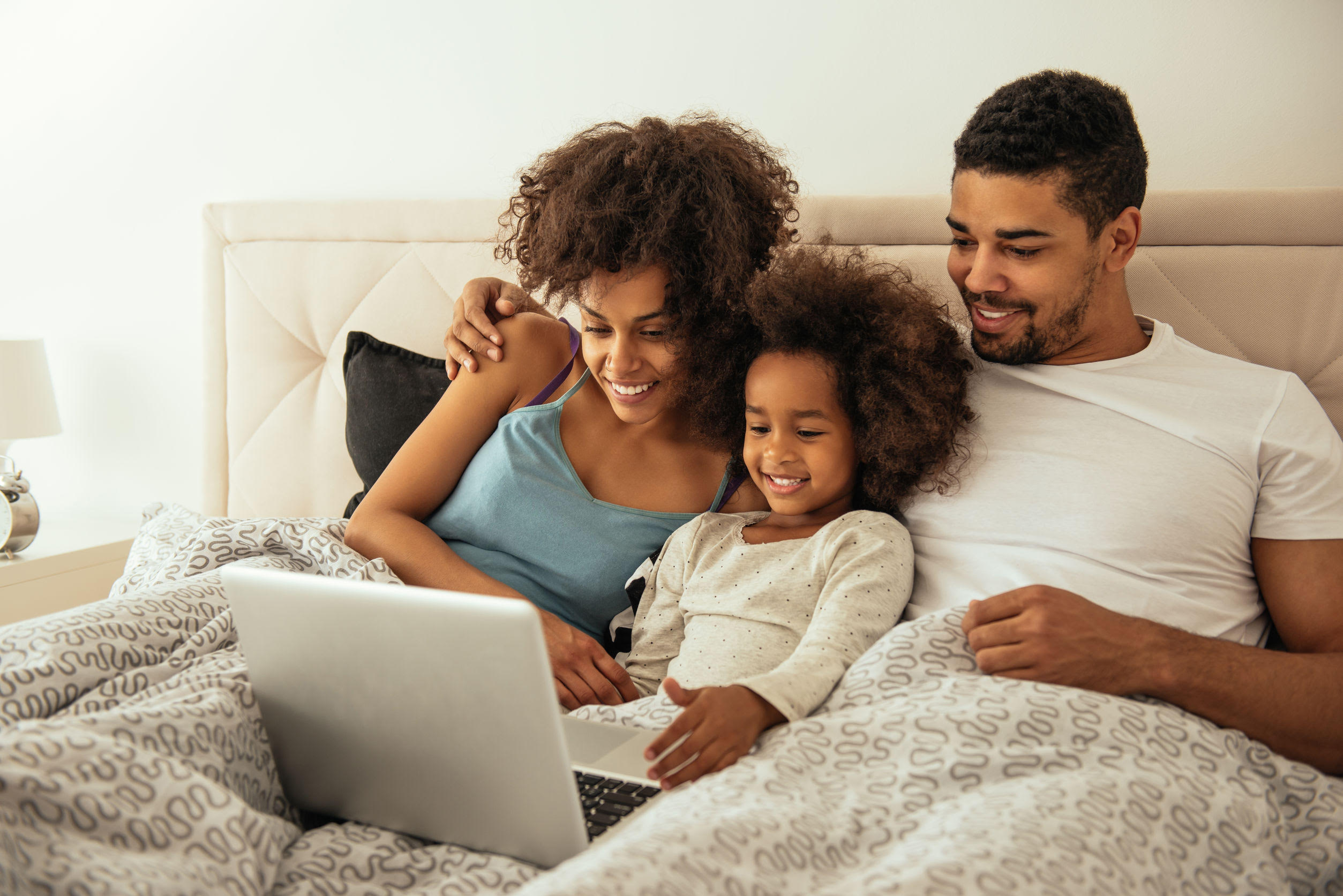 [Speaker Notes: Alyssa-Youmay be abletopick up graphics here
Renee Beth
You can access Elementary Family Literacy by going to:

flclogin.com/elem

Your username: renee beth
Password: no password

If you want to add others (colleagues or your partner’s children, for example) you click the Settings (gear) icon and then the Family Members icon. Here is where you can also change your username (and add a password, if so inclined) and switch from one product to another. Make sure, as you explore, to click the Parent Advice icon at various places (all menus and activities) in the two products for young children.
Peter
—————
Peter Dublin, Ed.D., President
2]
Free Family Learning Software
Go to: www.familylearningcompany.com

Select:  Enter Code button

CODE: nmdatacast
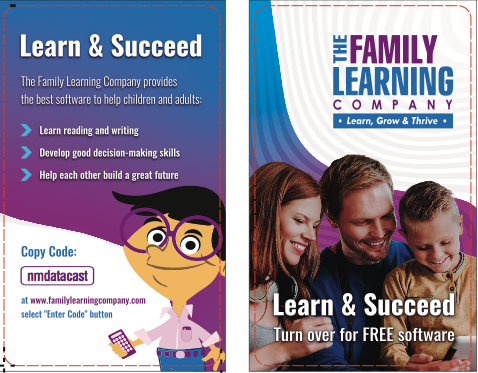 [Speaker Notes: Alyssa-Youmay be abletopick up graphics here
Renee Beth
You can access Elementary Family Literacy by going to:

flclogin.com/elem

Your username: renee beth
Password: no password

If you want to add others (colleagues or your partner’s children, for example) you click the Settings (gear) icon and then the Family Members icon. Here is where you can also change your username (and add a password, if so inclined) and switch from one product to another. Make sure, as you explore, to click the Parent Advice icon at various places (all menus and activities) in the two products for young children.
Peter
—————
Peter Dublin, Ed.D., President
2]
Family Learning Ideas
Family Learning Literacy Software:

Modules: Elementary, Middle School, High School, Adult Literacy

Languages: English & Spanish

Literacy Categories:
 Phonics
 Reading 
 Vocabulary
 Writing
Levels: 1 - 16
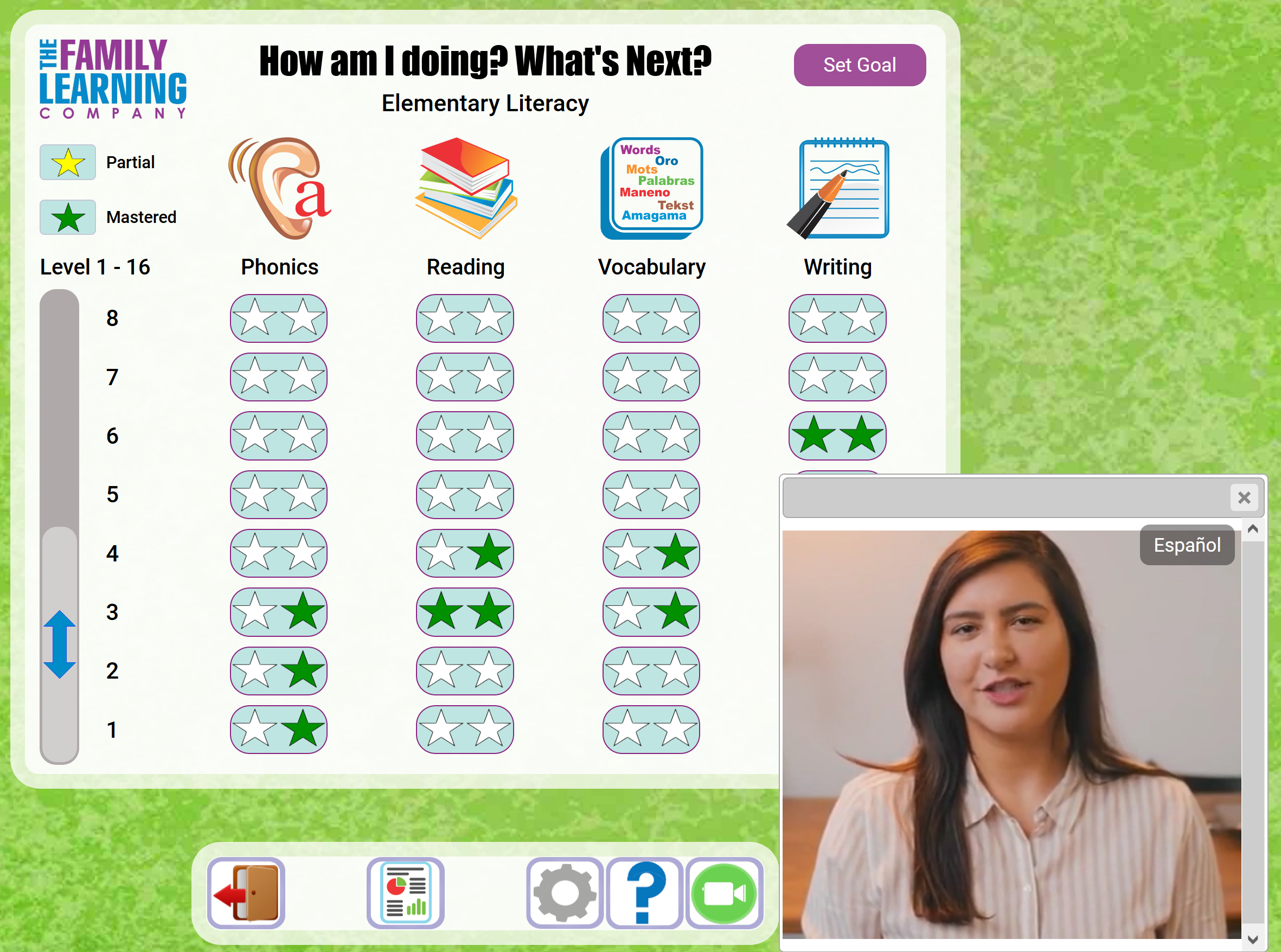 [Speaker Notes: Alyssa-Youmay be abletopick up graphics here
Renee Beth
You can access Elementary Family Literacy by going to:

flclogin.com/elem

Your username: renee beth
Password: no password

If you want to add others (colleagues or your partner’s children, for example) you click the Settings (gear) icon and then the Family Members icon. Here is where you can also change your username (and add a password, if so inclined) and switch from one product to another. Make sure, as you explore, to click the Parent Advice icon at various places (all menus and activities) in the two products for young children.
Peter
—————
Peter Dublin, Ed.D., President
2]
Playing to Discover Learning Moments
Learning Moments: Discovering Something New:
Before you use the software:

What will improving their reading and writing skills do for your children?

When will the Family play with this software? 

Who will learn together?

Is there anything you want to learn about reading or writing?
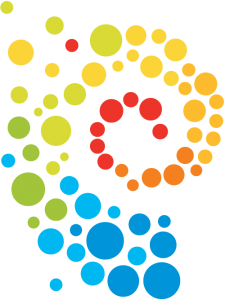 Playing to Discover Learning Moments
After you use the software: 

What did your children learn?

Who did they share their learning with?

What was the most fun?

What was the most challenging?

How did you fit it in your daily or weekly schedule?

What did you learn?
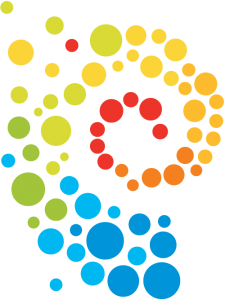 Family Learning Activity
Activity: Plan 30 minutes tomorrow to explore the Family Learning Software

Team up with a family member  and take turns exploring and learning together

Set a goal: pick a level and subject and see how many green stars you can get!

Make a video of your experience in Flip Grid

Place it in the Community of  Practice

Make a note in your journal about your experience

Make another date to play with the software with a family member
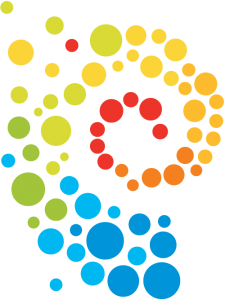 [Speaker Notes: Take what you have learned and share it with someone who wants to learn what youhave discovered-Make a video of it]
Wednesday: Discussion Opportunity
What did you observe about learning together with your family?

What did you observe about yourself in this activity?

What would you like to do more of?

What did you learn that will help you be successful?

What advice do you have for other parents?
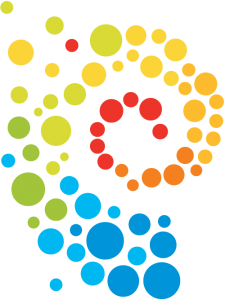 What to Expect
A deeper sense of connection with others
Increased engagement from people who have been quiet up until now
Meaningful shares that deepen the relationships that up until now were not included
Students experience the feeling of being “in the driver’s seat of their learning.
Teachers noticing more engaged learning
Parents “feeling” the importance of family learning time and its benefits in reducing stress
And…..
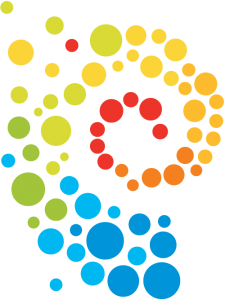 Weekly Practice
Meet with your family: discuss your observations:
How you have been engaging with the 21st Century Teaching and Learning Skills?
What skills have you been able to practice with the Literacy software?

Actions and expressions:
Make a note in your journal of your learning
Make video that captures your learning together moments
Participate in the Discussion Forum in the Community of Practice
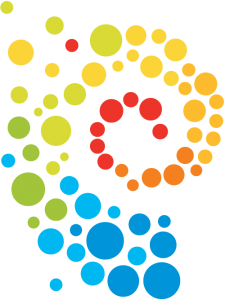 What’s Next?
Connect with others in the Community of Practice
Discuss your observations
Share a video of how you are using this skill in your life
Connect with someone you know who has more experience with this skill, a guide you      could ask for guidance?
Ask for the support you need to help with your improvement/theme or goal?

Mark your calendars:
Friday is Reflection and Review Day-Noon MT
Sunday, March 6th Open House: 1pm MT
	Register at www.newmexicodart.com
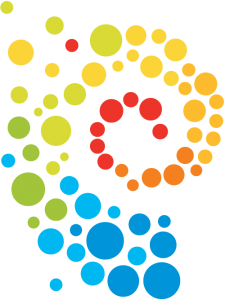